HISTORY LEARNING organiser YEAR 2
Isambard Kingdom Brunel Timeline
How did Brunel change the community?
1854: Opens Paddington Station.
1806: He is born in Portsmouth, England, UK.
1864: The Clifton Suspension Bridge is finished.
1808: Brunel’s family move to London.
1833: Becomes Chief Engineer of the Great Western Railway.
1838: His SS Great Western travels from Liverpool to New York in 13 days.
1825: Began work on the Thames Tunnel.
1859: Brunel dies of a stroke in London, UK.
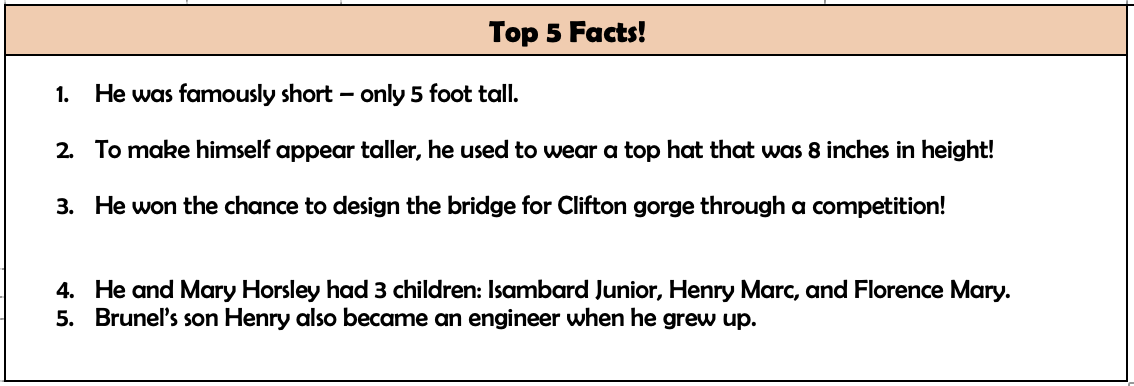 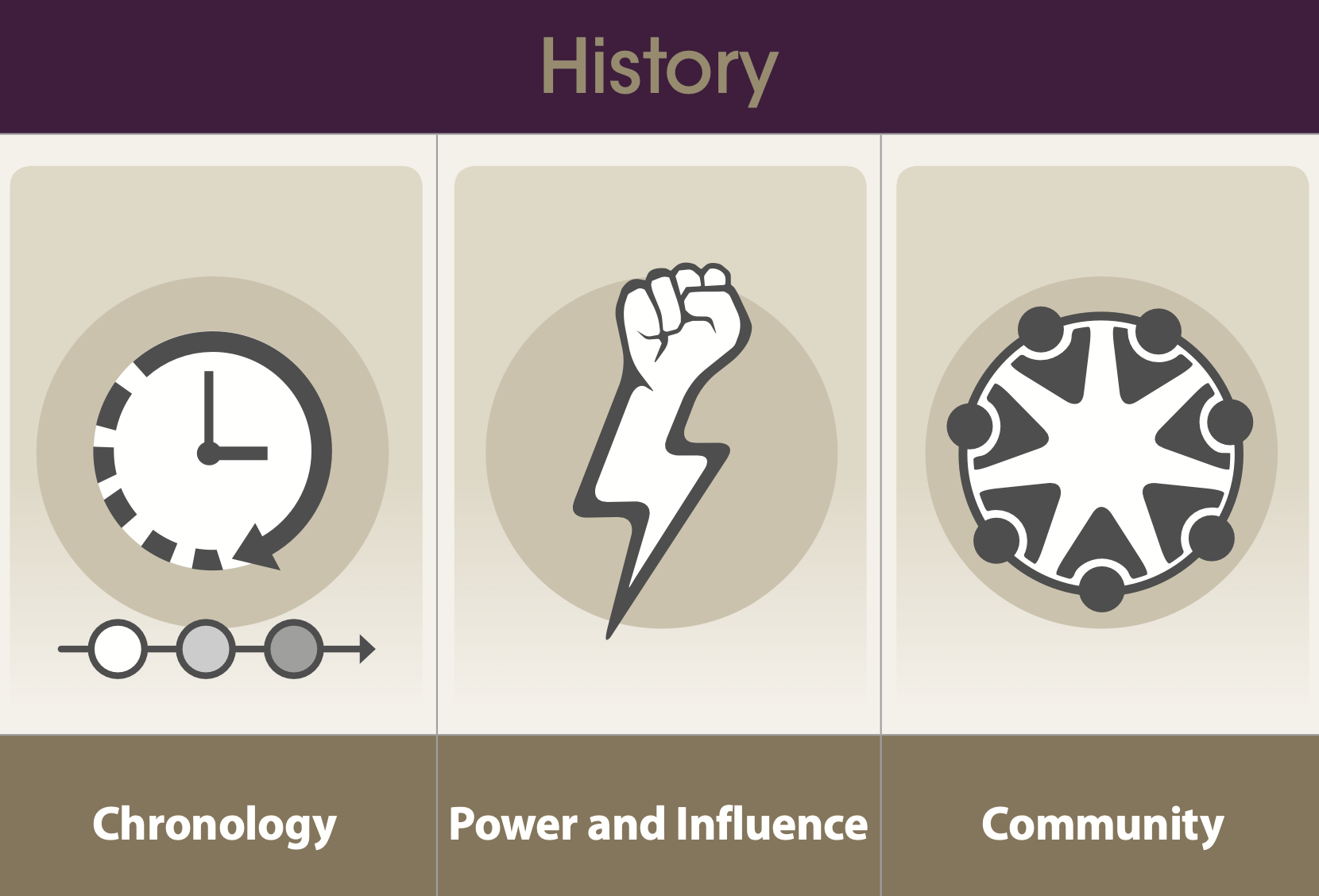 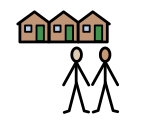 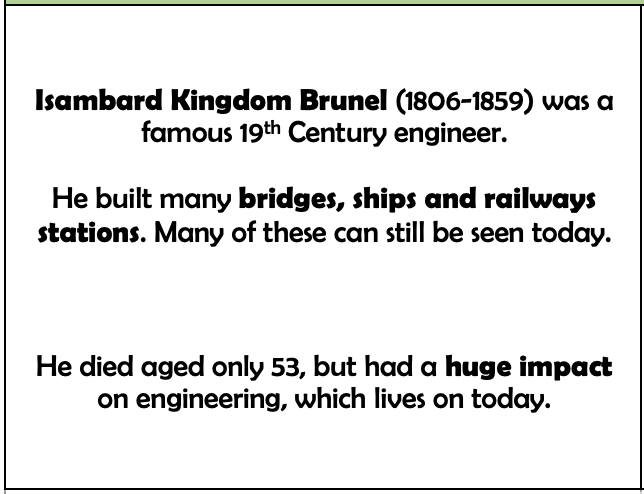 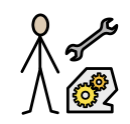 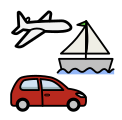 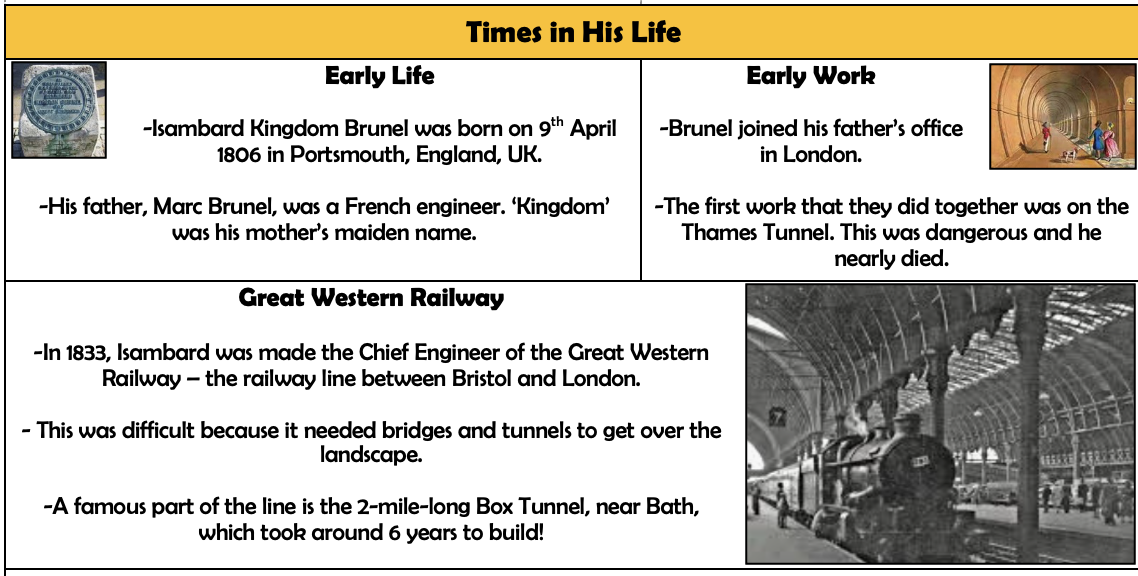 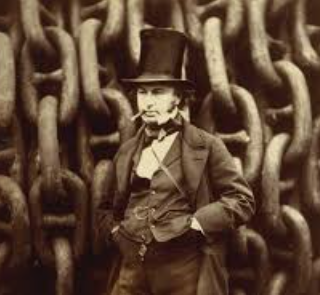 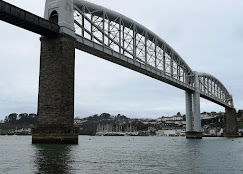 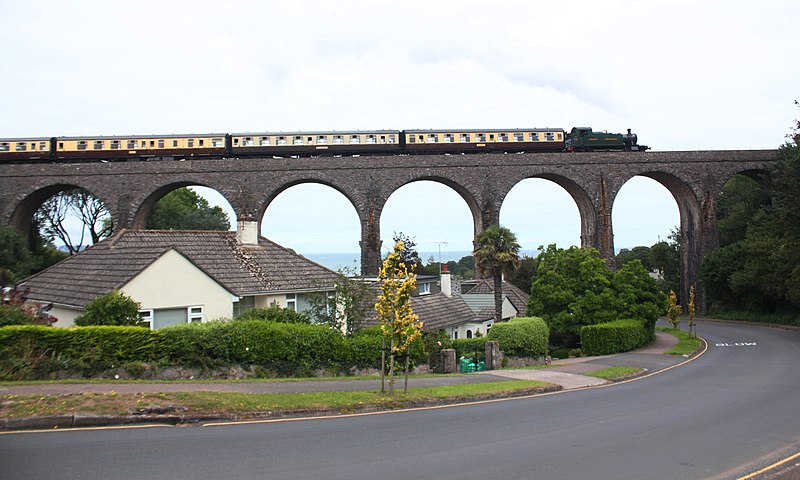 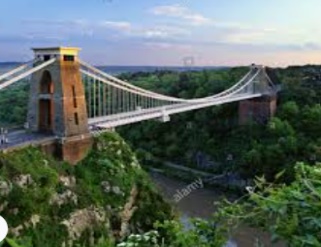